11 ➖  классс
№1 Практикалык иш
Практикалык иштин максаты: Спирттер менен альдегиддерди аныктоо үчүн сапаттык реакцияларды жүргүзүү жана алардын касиеттерин салыштыруу
Керектүү реактивдер: натрийдин гидроксиди(NaOH), жездин сульфаты (CaSO4), глицерин, фармалин
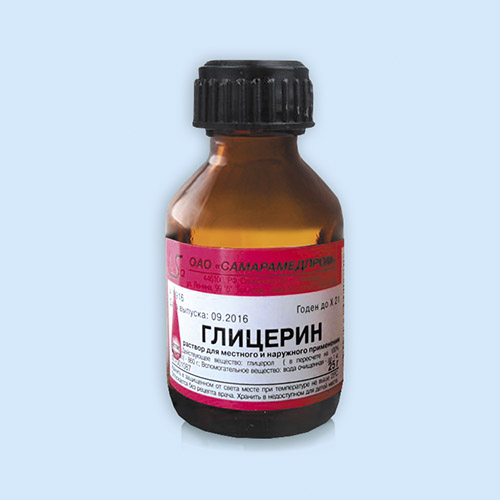 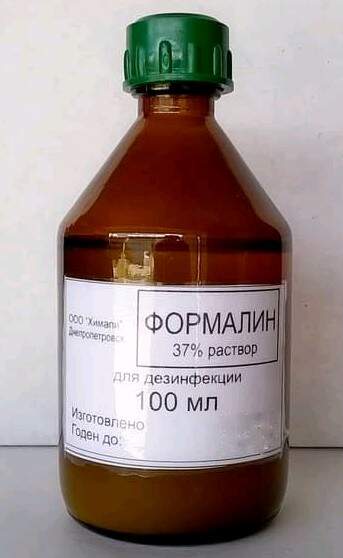 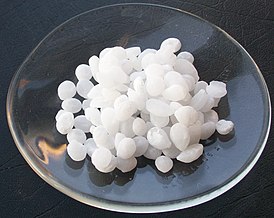 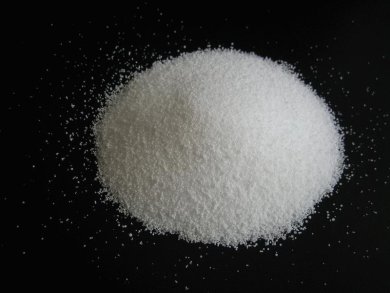 Керектүү идиштер: пробирка, держатель, стакан, өлчөөчү пробирка, пипетка, спирт шамы.
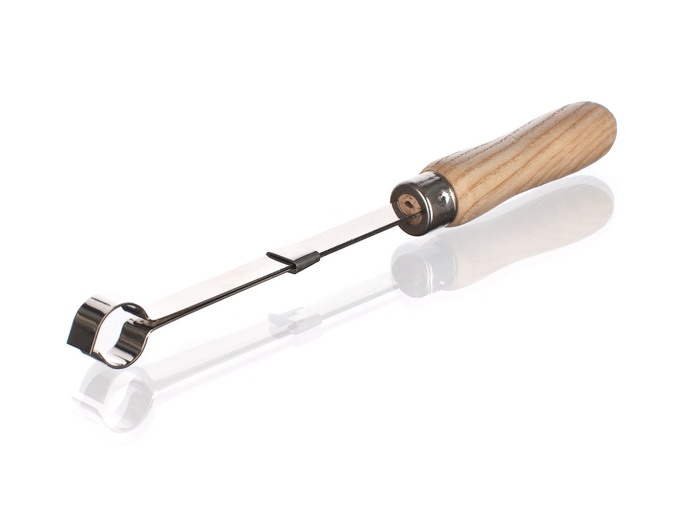 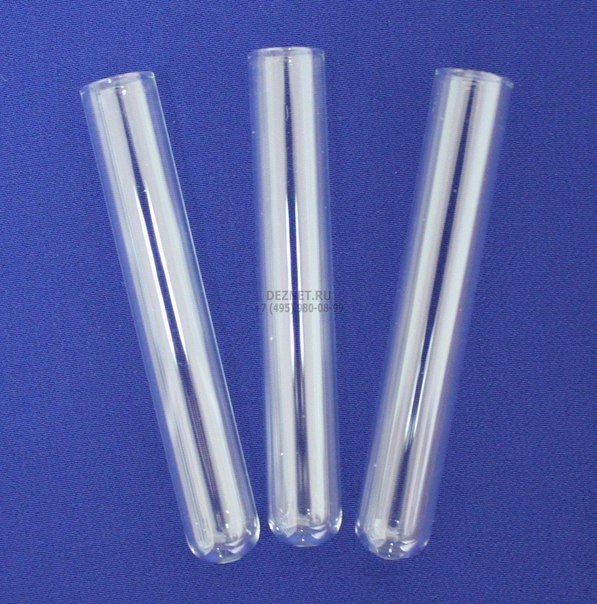 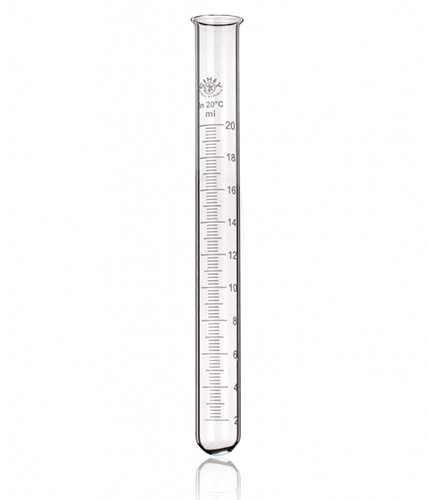 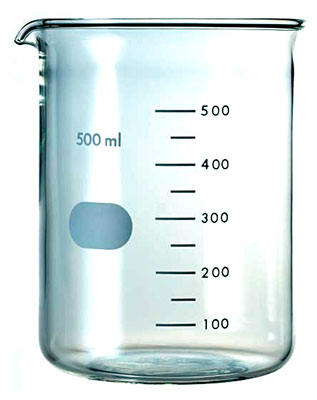 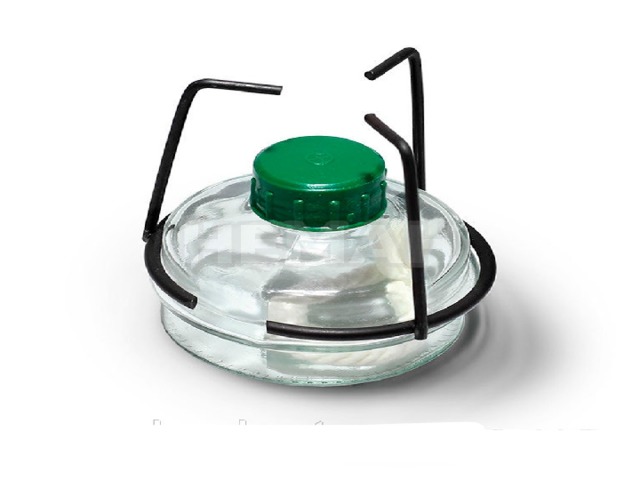 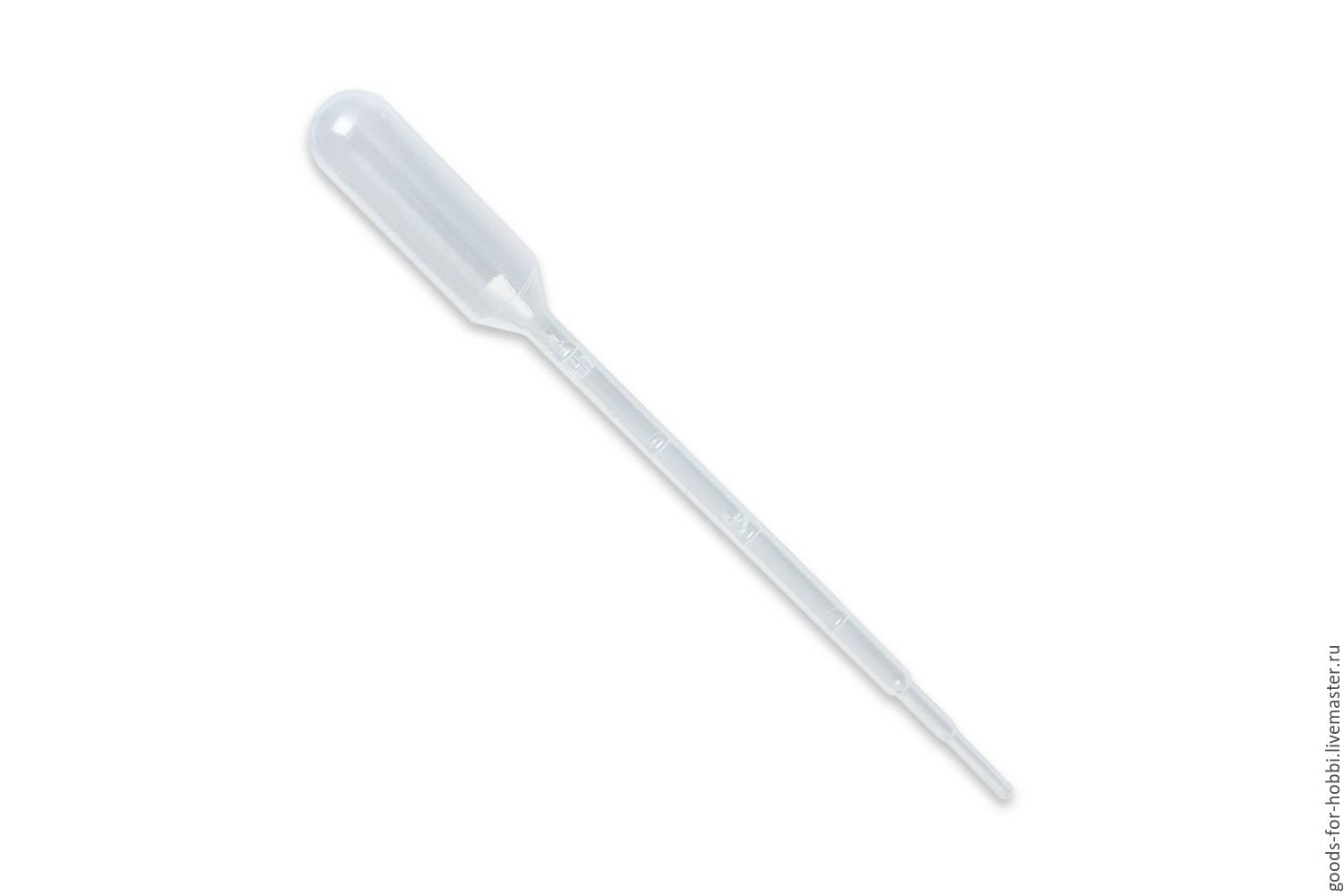 Иштин жүрүшү
1- тажрыйба: Глицериндин жездин (||) гидроксиди менен болгон реакция.
Прибиркага 2мл натрийдин гидроксидинин (NaOH) эритмесин куйгула жана чөкмө түшкөнгө чекти жездин (||) сульфатынын  (CaSO4) эритмесин тамчылаткыла, пайда болгон чөкмөнүн үстүнө 2мл глицеринди куюп чайкпгыла. Эмнени байкадынар?
2- тажрыйба: Метанал же формальдегиддин жездин (||) гидроксиди менен болгон реакциясы.
Прибиркага 2мл натрийдин гидроксидинин (NaOH) эритмесин куйгула жана чөкмө түшкөнгө чекти жездин сульфатын (CaSO4) эритмесин тамчылаткыла. Пайда болгон чөкмөгө ( жездин (II) гидроксиди) фармалин (формальдегиддин суудагы эритмеси) кошкула жана бир аз ысытабыз. Эмнени байкадынар?
Иштин жүрүшүн видео аркылуу көргүлө
1 тажрыйба
2 тажрыйба
1- тажрыйба боюнча реакциянын жүрүшү:
NaOH + CuSO4 → Cu(OH)2↓ + Na2SO4 

CH2 —OH                                       CH2—O
    |                                                       |                     Cu
    CH —OH    + Cu(OH)2↓   →        CH —O                         + H2O
     |                                                      |
     CH2—OH                                        CH2 —OH
   Глицерин.                                       Жездин глицераты ( көк түстө)
2- тажрыйба боюнча реакциянын жүрүшү:
NaOH + CuSO4  →  Cu(OH)2 ↓  + Na2SO4 
                  
                  O                                                   O
H—C             + 2Cu(OH)2↓   →  H—C                   +  Cu 2O   +  2H2O
                   H                                                   ОН
       фармалин.                                   Кумурска              кирпич кызыл түстө
                                                              кислотасы
Реакциянын жүрүшүндө эмнени байкадынар?Байкаганыңарды лабораториялык иш тетрадыңарга жазгылы.